SPSS, Nanyang, July 3, 2023
Detecting gravitational waves beyond Nyquist frequency withthe PTA in SKA era
Yan Wang (王炎) 

Huazhong University of Science and Technology
ywang12@hust.edu.cn 

in collaboration with 

Soumya D. Mohanty (UTRGV), 
Zhoujian Cao (曹周键, BNU), Xuan Tao(陶轩, HUST), etc
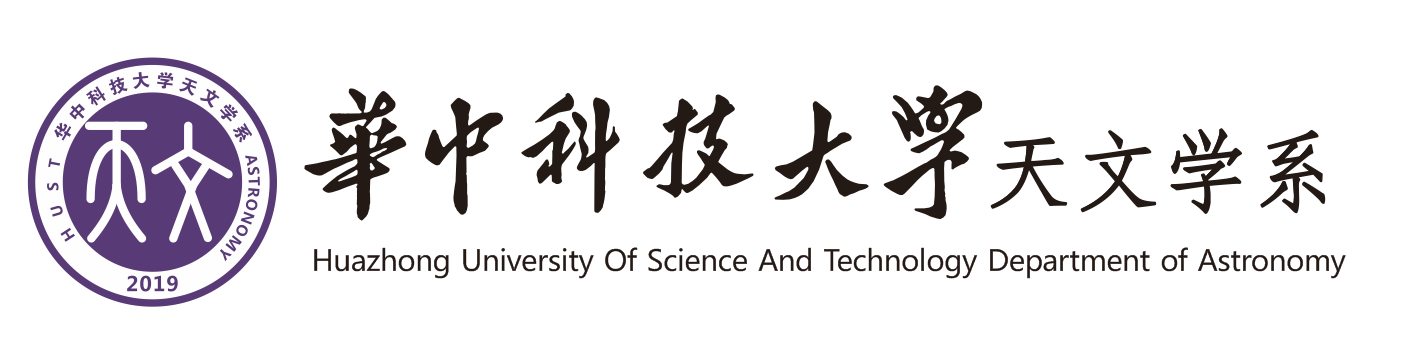 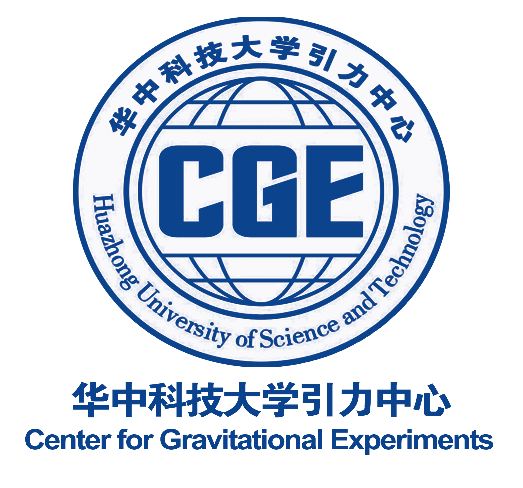 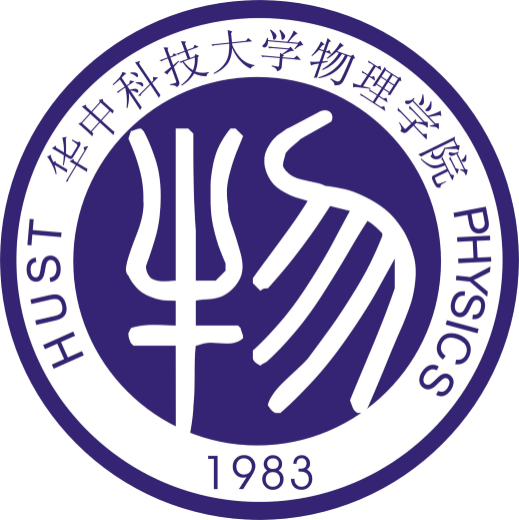 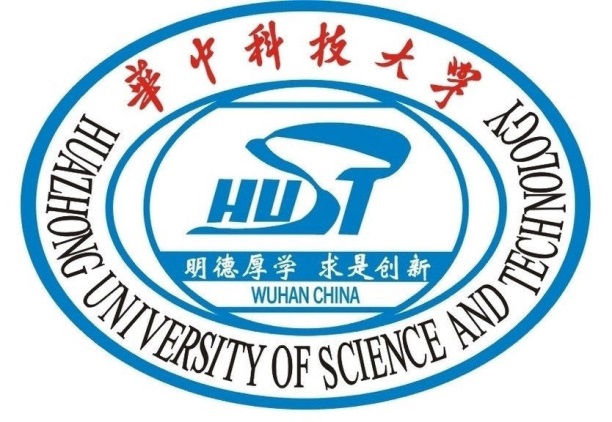 Gravitational-Wave Spectrum
Quantum fluctuations in early universe
Supermassive black holes binary mergers
Compact objects captured by supermassive black holes
Compact binary mergers
Supernovae, neutron star
years
Age of universe
hours
sec
ms
Wave period
Log(frequency)
-16
0
2
-14
-2
-12
-10
-8
-6
-4
Ground-based interferometers
Space-based interferometers
Cosmic Microwave Background polarization
Pulsar timing array
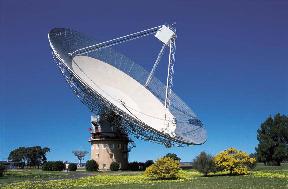 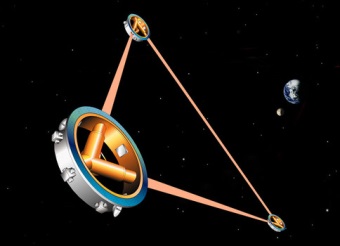 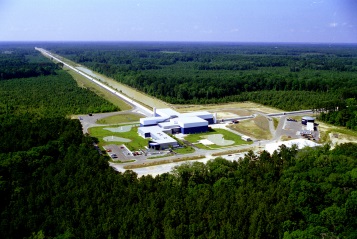 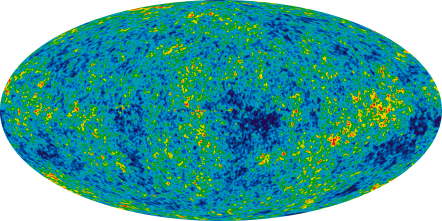 Sampling and Nyquist frequency
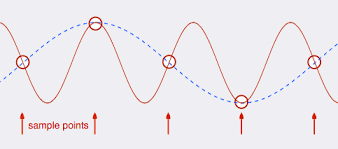 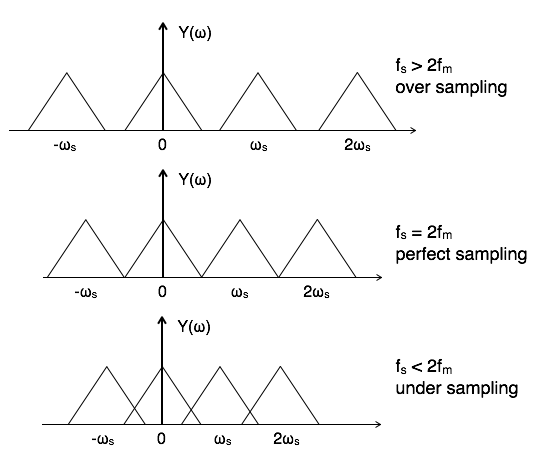 Analog vs. digital signals
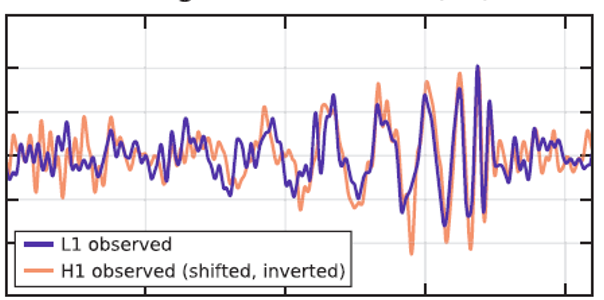 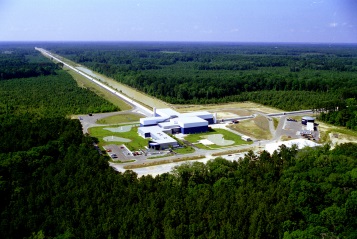 214 = 16384 Hz
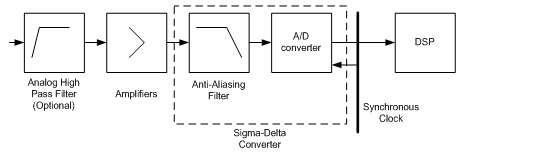 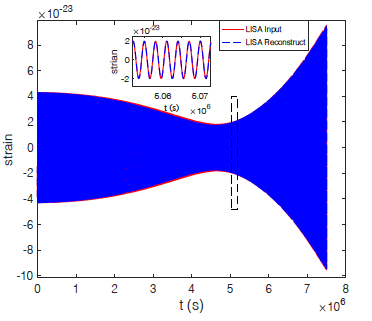 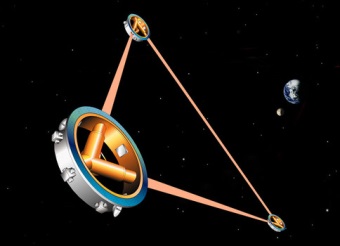 ~3 Hz
~10-7 Hz
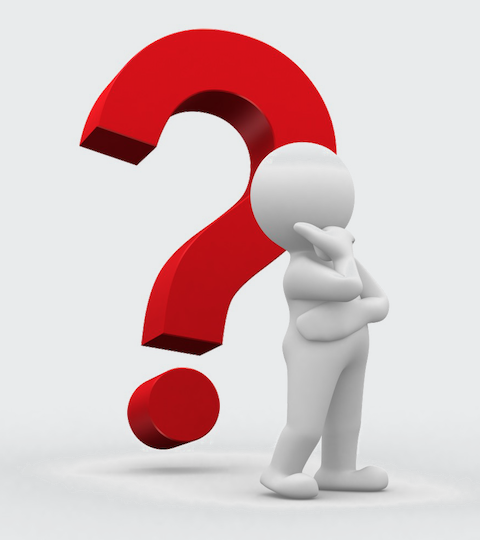 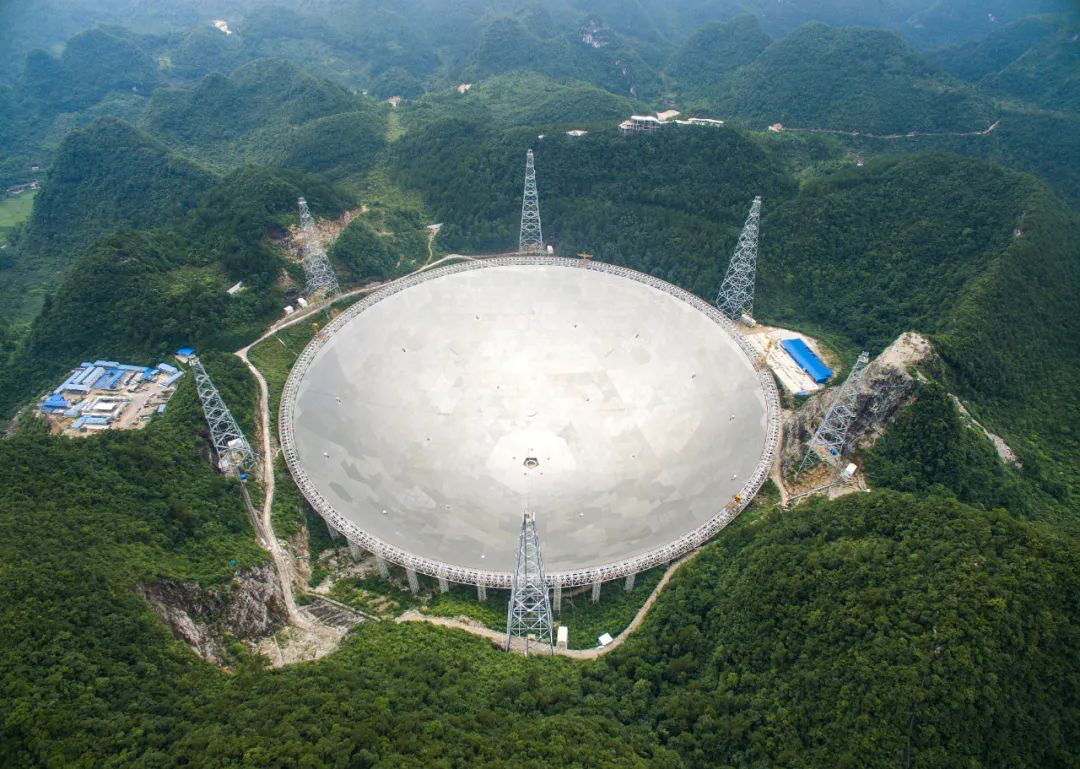 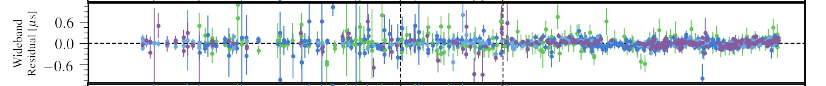 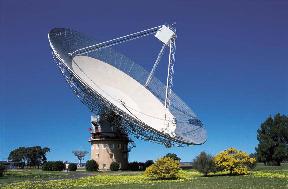 PTA individual SMBHB searches
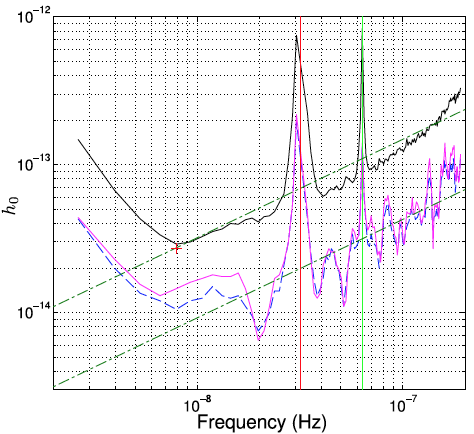 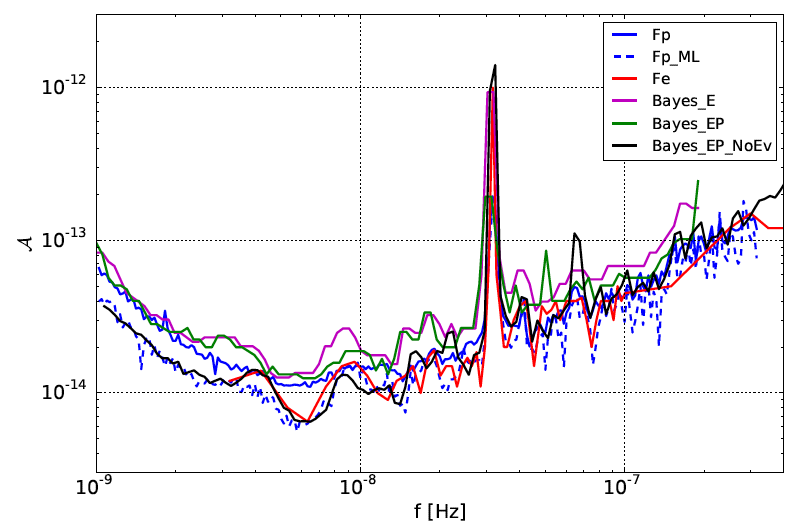 EPTA, MNRAS (2016)
PPTA, MNRAS (2014)
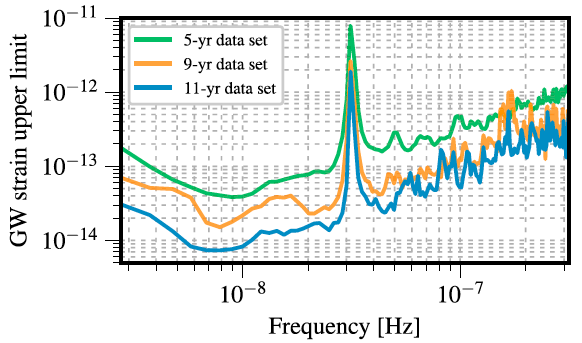 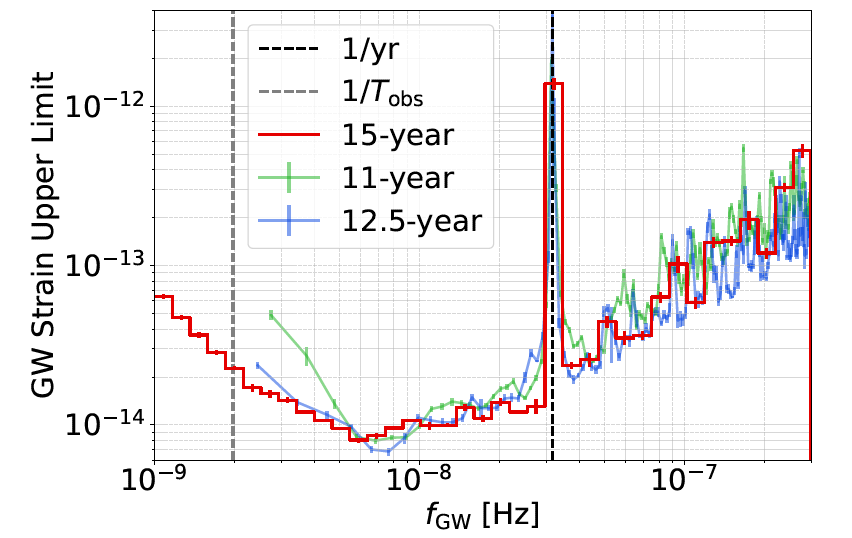 NANOGrav, ApJ (2019)
NANOGrav, arXiv: 2306.16222
[Speaker Notes: NANOGrav: ApJ, 880:116 (11pp), 2019  https://doi.org/10.3847/1538-4357/ab2236  arXiv: 2306.16222
EPTA: MNRAS (2016) arXiv:1509.02165v1   DOI: 10.1093/mnras/stv2092
PPTA: MNRAS, 444, Issue 4 (2014)  DOI: 10.1093/mnras/stu1717]
Uniform 
staggered sampling
Pulsar 1
Pulsar 2
Pulsar 3
Pulsar 4
…
Pulsar N
h+,x(t)
time
Randomized
staggered sampling
Pulsar 1
Pulsar 2
Pulsar 3
Pulsar 4
…
Pulsar N
h+,x(t)
time
Data model for SKA-era PTA
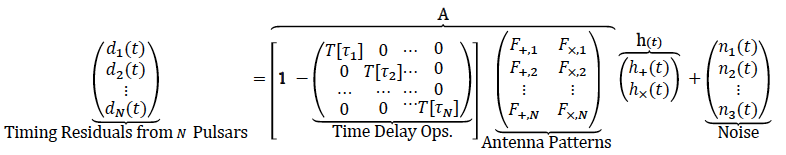 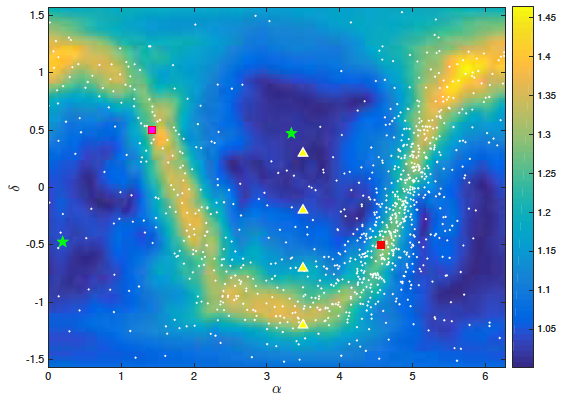 Galactic North Pole
Galactic Center
Smits et al. A&A (2009)
Wang & Mohanty, PRL (2017)
Sky localization with staggered sampling
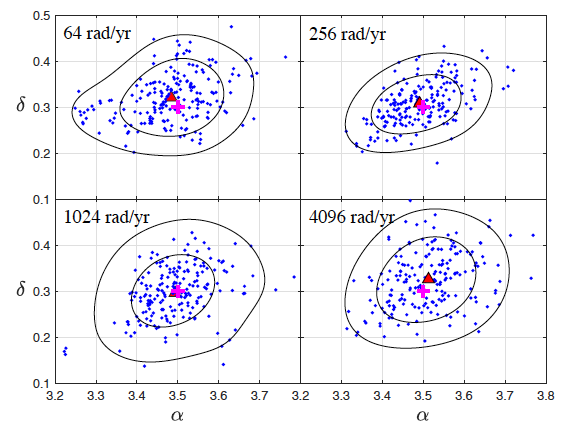 Wang, Mohanty, and Cao, ApJL (2021)
Distributions of detection statistic
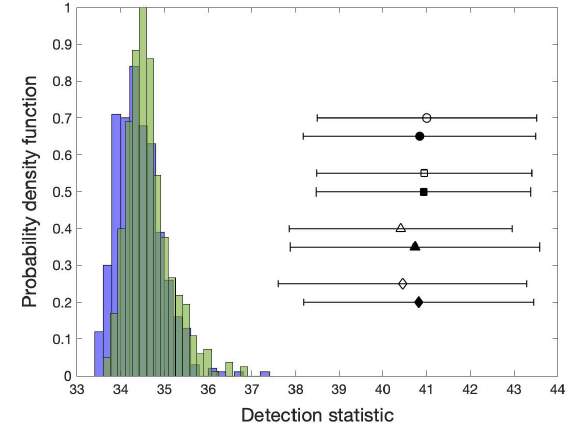 64 rad/yr
256 rad/yr
1024 rad/yr
4096 rad/yr
Wang, Mohanty, and Cao, ApJL (2021)
Distance reach
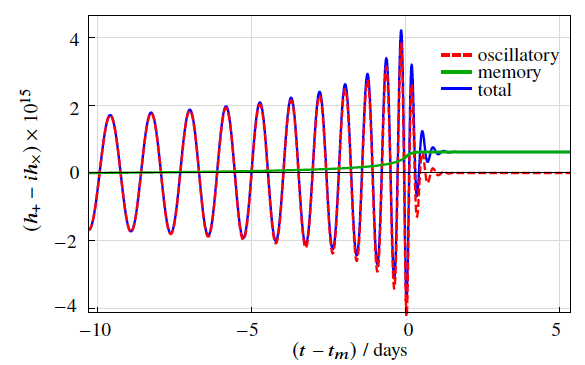 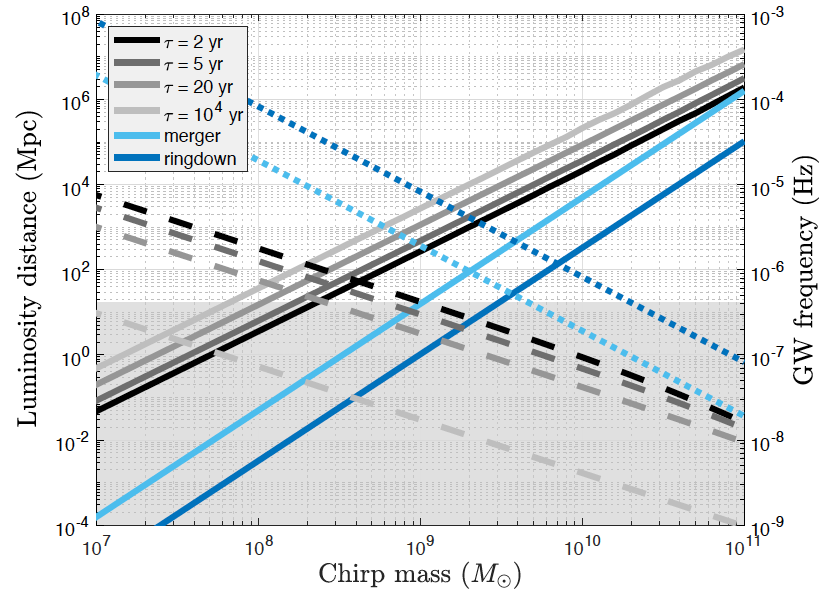 Wang, Mohanty, and Cao, ApJL (2021)
GW Upper limits in uHz
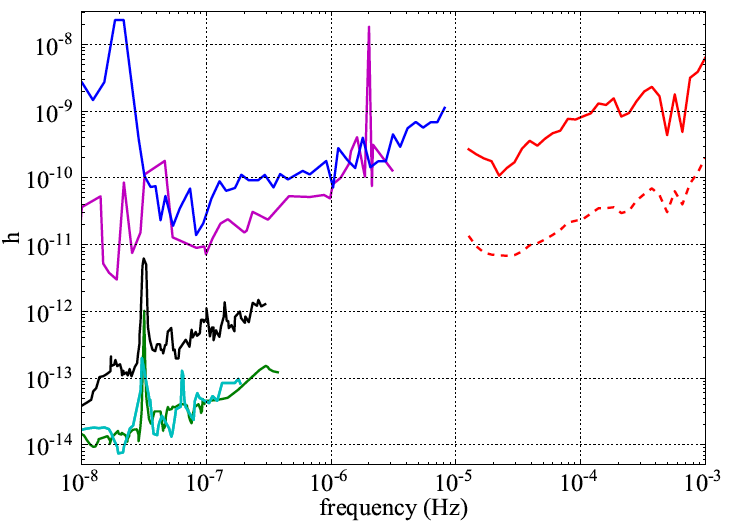 Dolch (2016)
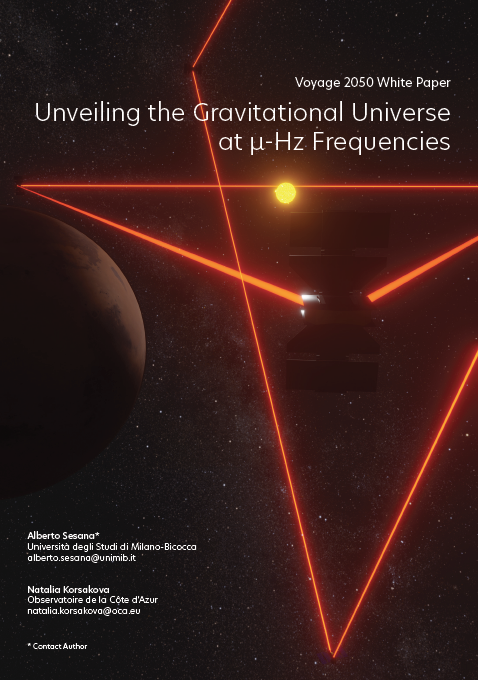 J0437
B1937
NANOGrav 14’
This work
EPTA 16’
PPTA 14’
uAres
arXiv: 1908.11391
[Speaker Notes: GW limits from the J1713 24-hr global campaign (red) from individual GW sources in random sky directions. The dashed curve shows the GW limit in the direction of the pulsar. The other CW limits shown are: pulsar J0437 [14] (blue), pulsar B1937 [15] (magenta), NANOGrav [13] (black), the EPTA [16] (green), and the PPTA [17] (cyan). 
https://arxiv.org/abs/1509.05446]
Reconstructed ringdown waveforms
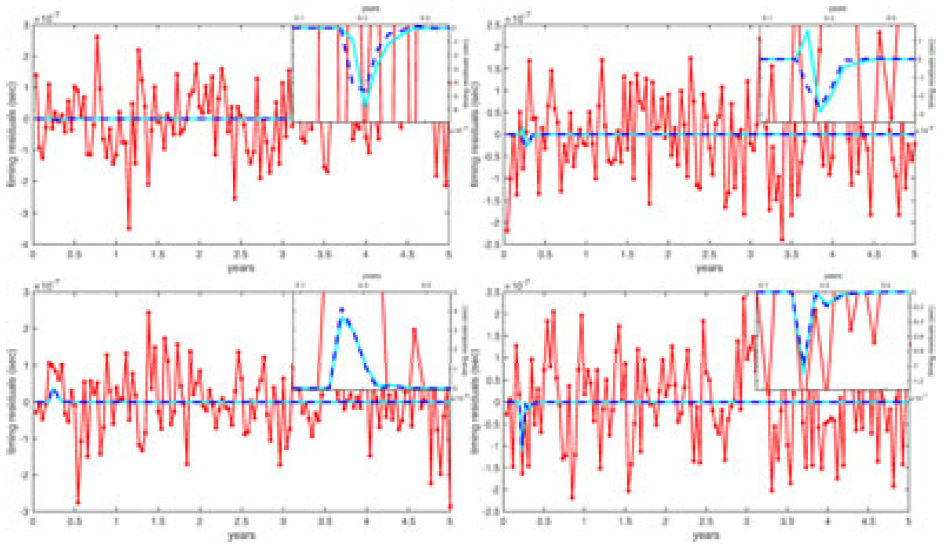 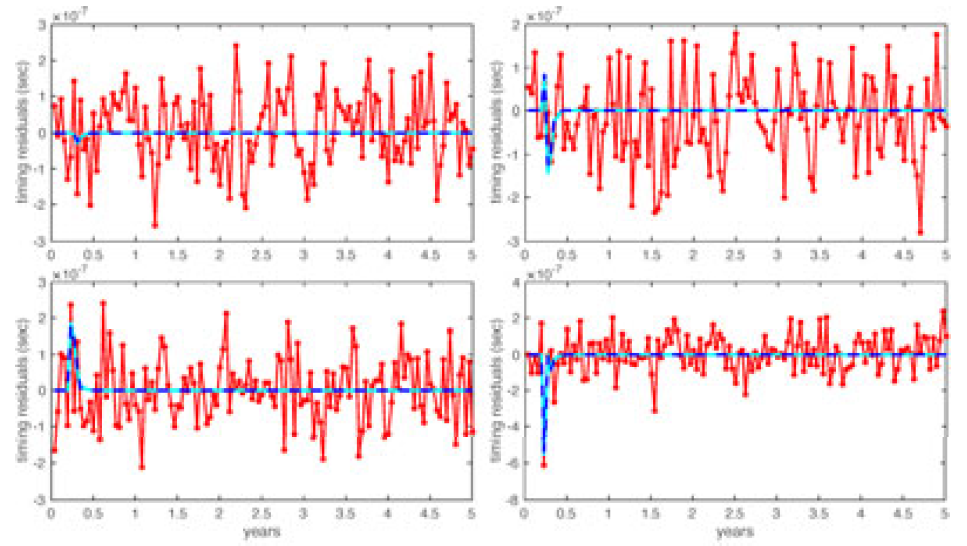 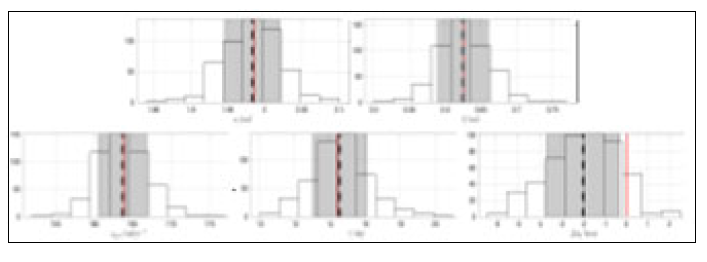 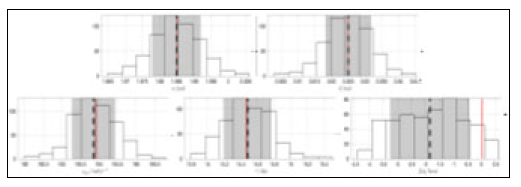 Tao et al., in prep.
[Speaker Notes: The reconstructed signals are shown as blue dotted lines. The two sets of figures from left to right represent the case where SNR is 100 and 20.]
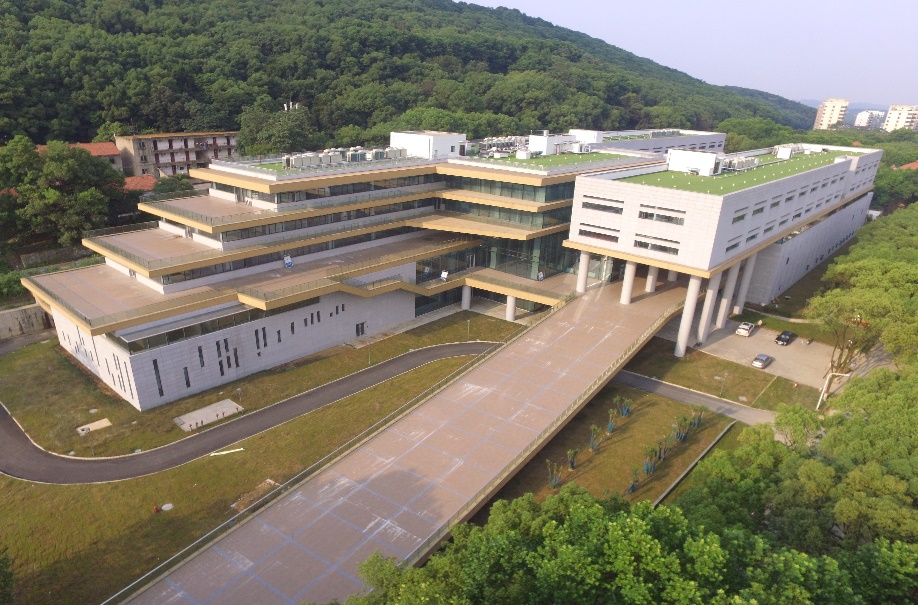 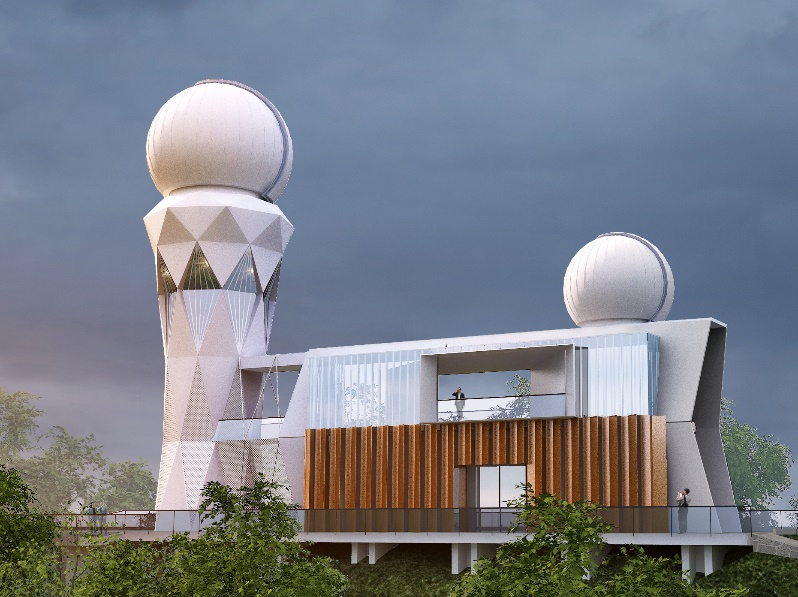 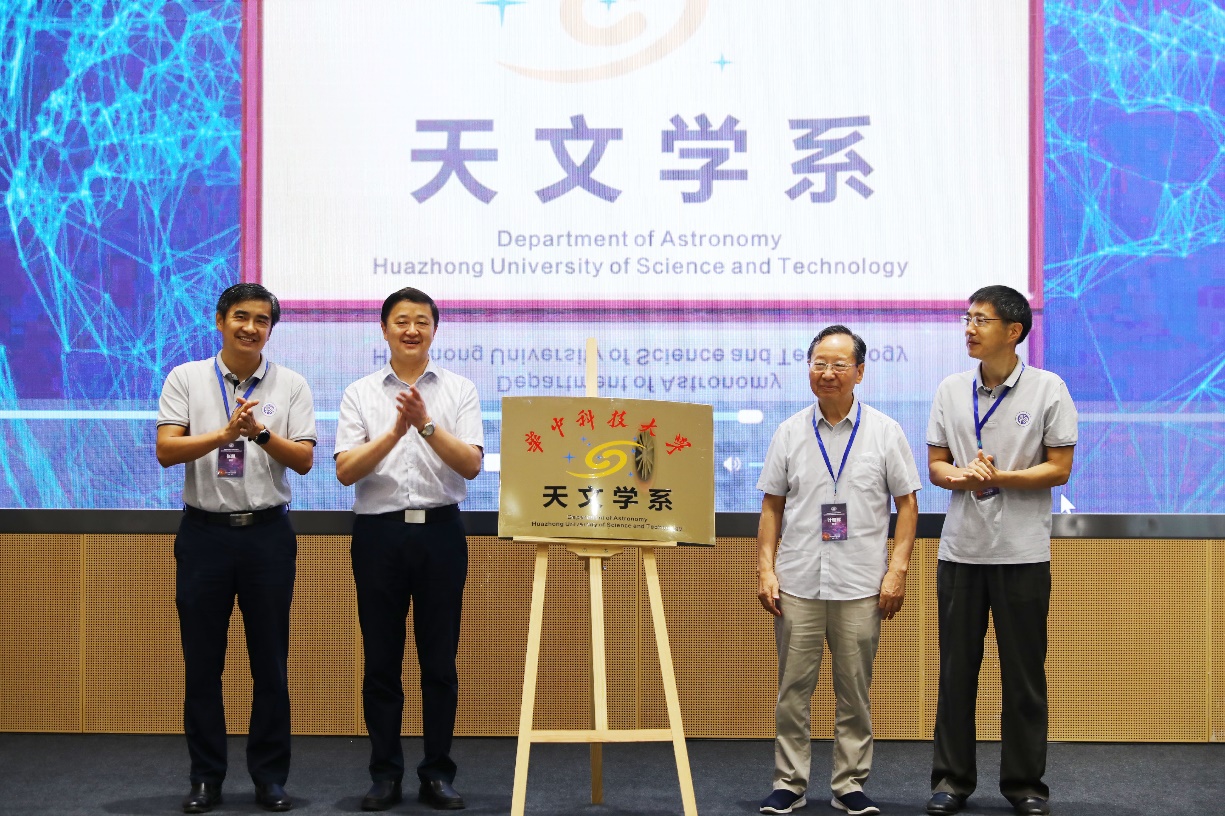 精密重力测量国家重大科技基础设施
天文学系
谢谢大家！Thank you!
王炎（ywang12@hust.edu.cn）
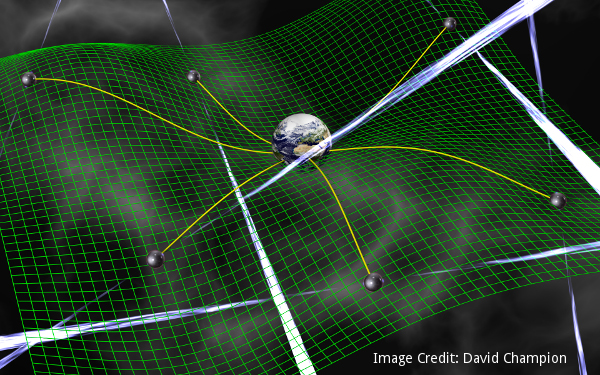 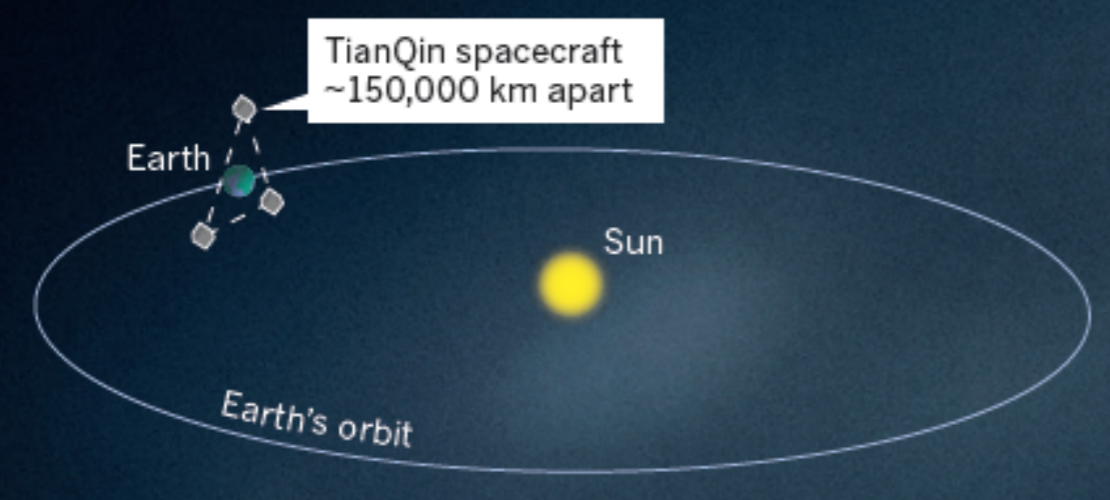 天琴计划
PTA
Sky localization
Conservative error area:
Localization to within ~70 to 180 deg2 at
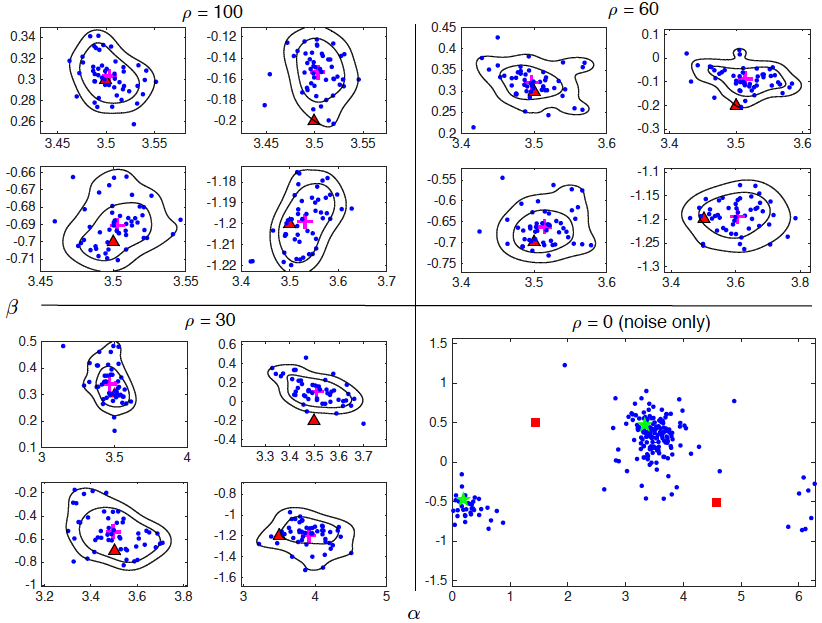 Search for PSO J334 (Liu et al. ApJL 2015): 80 deg2 field from Pan-STARRS1 Medium survey
Optical counterpart searches possible for even the most distant sources (SKA+LSST)
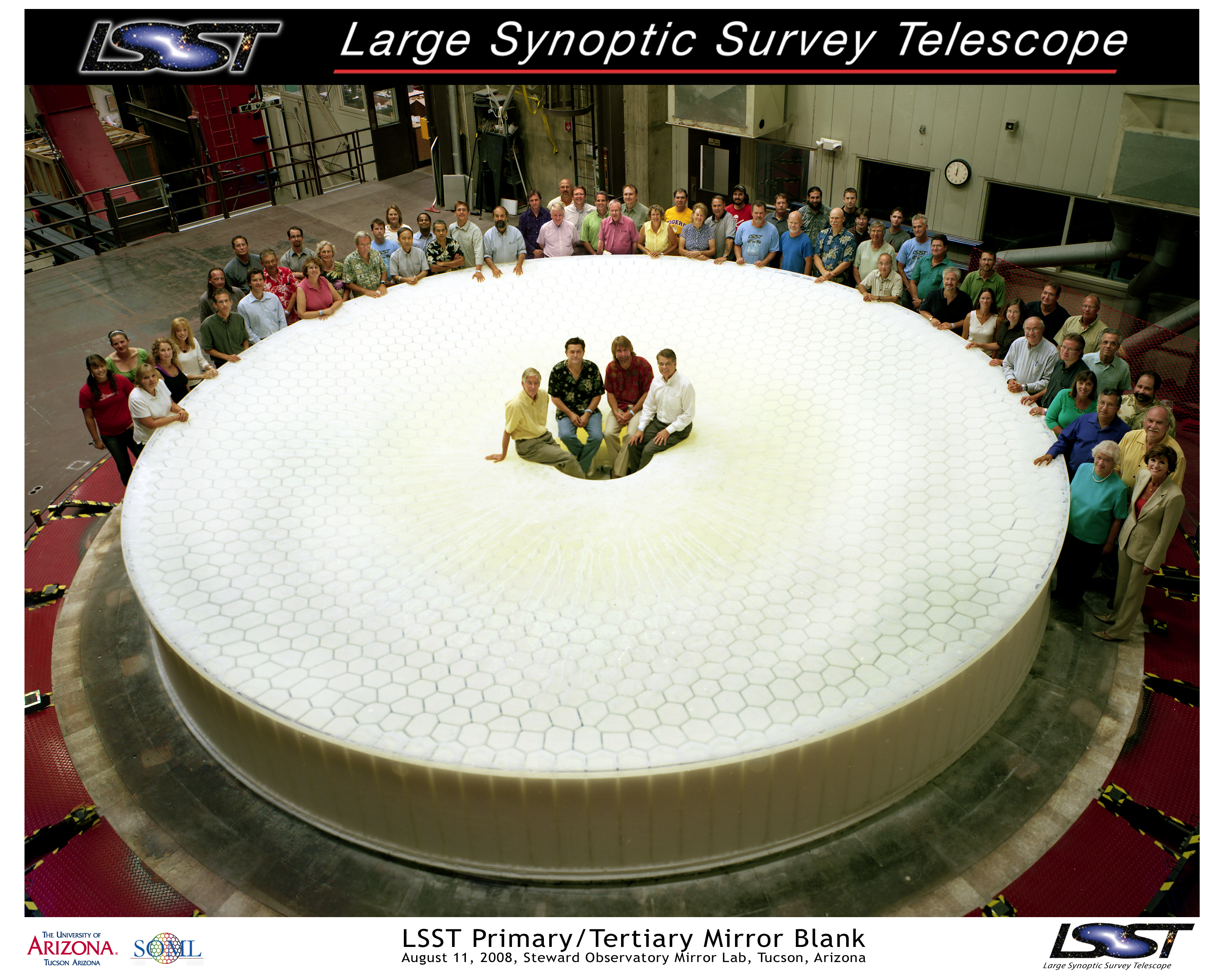 Wang & Mohanty, PRL (2017)
Measure Hubble parameter
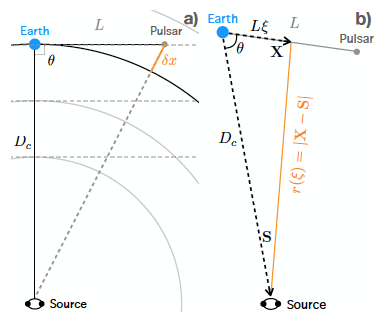 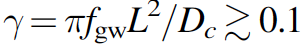 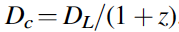 D’Orazio & Loeb, arXiv: 2009.06084
[Speaker Notes: Schematics for visualizing the geometrical (panel a), and mathematical (panel b), description of the co-moving distance measurement. In panel a), we assume \theta=90 deg to simplify the geometrical argument.

Using GravitationalWave Parallax to Measure the Hubble Parameter with Pulsar Timing Arrays 
The governing condition for the measurability of this effect is gamma.]
Gravitational helioseismology
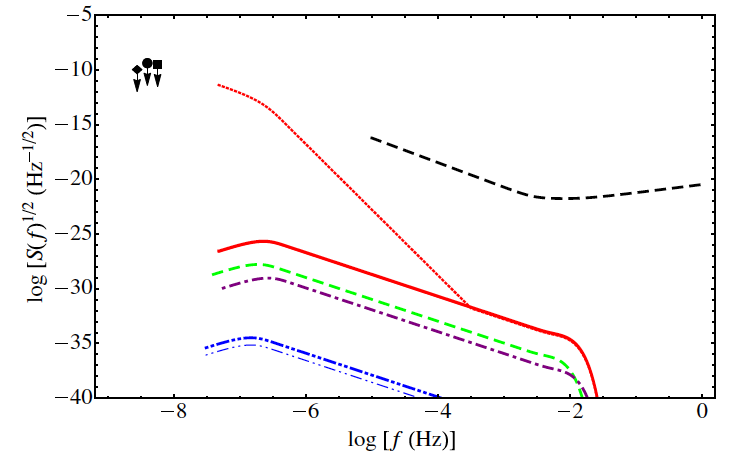 Bennett & Melatos, ApJ (2014)
Cutler & Lindblom, PRD (1996)
Finn, CGQ (1985)
Thank you!
[Speaker Notes: https://iopscience.iop.org/article/10.1088/0004-637X/792/1/55 
uHz GW from stellar convection]